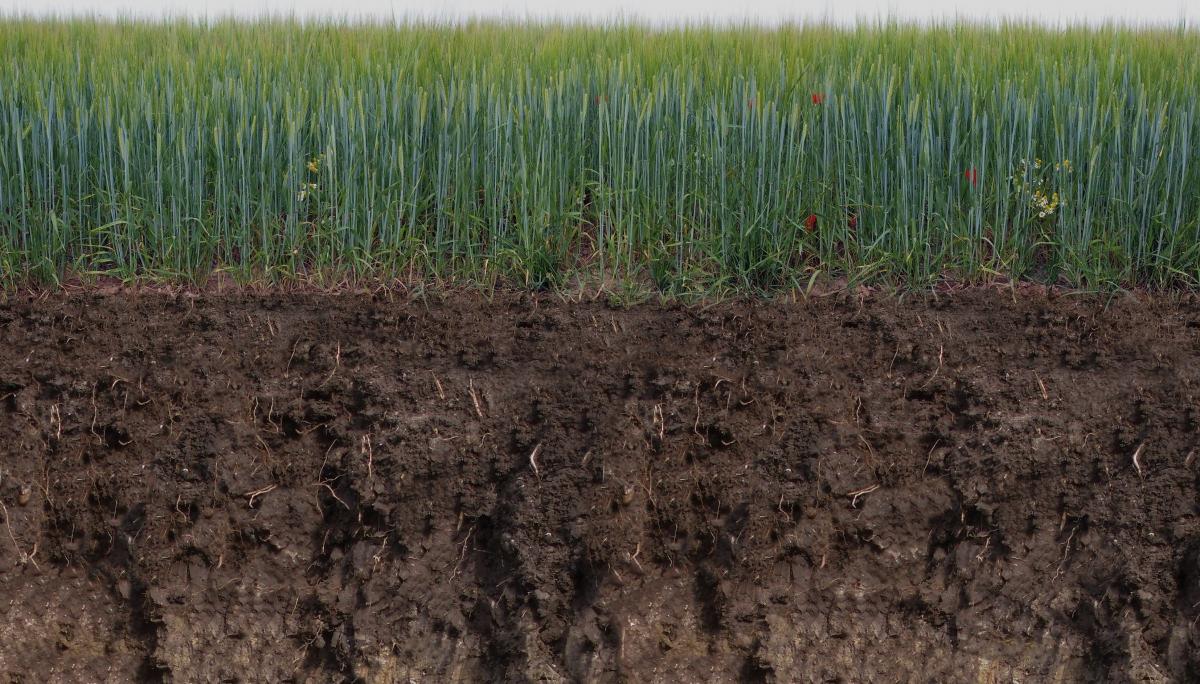 Caching and Layered Disk Devices
CS 4411
Spring 2020
Announcements
EGOS Code Updated
Impending Cornell shutdown
Next lecture will be conducted via Zoom
Office hours will be Zoom meetings hosted by TAs
Links will be posted to Piazza
Outline for Today
Block Cache Design
Memory hierarchy
Disk blocks and block cache
Write-Through vs. Write-Back
The EGOS storage system
Block devices
Layering
Code details
Memory Hierarchy
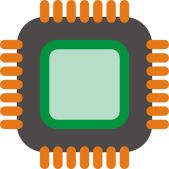 Access Time	Size
L1 Cache
L2 Cache
L3 Cache
Main Memory
Hard Disk (SSD)
Hard Disk (Spinning)
[Speaker Notes: Source: https://medium.com/applied/applied-c-memory-latency-d05a42fe354e]
Outline
Block Cache Design
Memory hierarchy
Disk blocks and block cache
Write-Through vs. Write-Back
The EGOS storage system
Block devices
Layering
Code details
Hard Disk Abstraction
Disk drivers provide read/write operations in units of blocks
Usually 512 bytes, based on sector size of a spinning disk
File system stores files in groups of blocks
write(5, 128, &buf)
…
0
1
2
3
4
5
6
7
8
9
10
11
12
13
14
15
Block #
Operations to Read from a File
File System process
540
Read file’s inode into memory
Get location of data blocks from inode
Read each data block in range of read request into memory
Respond to file read request
541
read(542)
foo.txt inode
542
foo.txt inode
(1o ms later) block 542
543
read(544)
foo.txt data 1
544
foo.txt data 1
read(545)
foo.txt data 2
545
foo.txt data 2
foo.txt data 3
546
547
548
Disk
Operations to Read from a File
File System process
540
How long does it take to read 1000 bytes from the file?
What happens when we get another read request for the same file?
Why is this inefficient?
541
read(542)
foo.txt inode
542
foo.txt inode
(1o ms later) block 542
543
read(544)
foo.txt data 1
544
foo.txt data 1
read(545)
foo.txt data 2
545
foo.txt data 2
foo.txt data 3
546
547
548
Disk
The Block Cache
Store recently-used disk blocks in memory
Cache entry metadata indicates which block it caches (if any)
Reading a cached block is a memory access, not a disk access
Empty slot
540
metadata
Block #, valid
541
foo.txt inode
542
metadata
foo.txt inode
543
metadata
foo.txt data 1
544
foo.txt data 1
foo.txt data 2
545
metadata
foo.txt data 3
546
Block cache
(in memory)
547
548
Disk
Using the Block Cache
File System process
540
metadata
read(542)
541
foo.txt inode
foo.txt inode
(14-75 ns later) block 542
542
metadata
foo.txt inode
543
read(544)
metadata
foo.txt data 1
foo.txt data 1
544
foo.txt data 1
read(545)
read(545)
foo.txt data 2
545
metadata
foo.txt data 2
foo.txt data 2
(1o ms later) block 545
block 545
foo.txt data 3
546
Block cache
(in memory)
547
After a cache miss, put the requested block in the cache
548
Disk
Cache Eviction
What if the cache is full and a process needs to read a new block?
Choose a block to evict based on an eviction algorithm
LRU, LFU, CLOCK, etc.
Block cache service must keep state for this algorithm
This assignment: CLOCK
540
bar.txt inode
541
metadata
bar.txt inode
foo.txt inode
542
metadata
read(548)
543
foo.txt inode
bar.txt data 2
foo.txt data 1
544
metadata
foo.txt data 1
foo.txt data 2
545
read(548)
metadata
foo.txt data 3
546
foo.txt data 2
bar.txt data 1
547
Block cache
bar.txt data 2
548
Disk
Outline
Block Cache Design
Memory hierarchy
Disk blocks and block cache
Write-Through vs. Write-Back
The EGOS storage system
Block devices
Layering
Code details
Handling Writes
What if a process writes to a block that’s in the cache?




Opt. 1: Forward the write to the disk now
Write-Through cache
540
metadata
541
File System process
foo.txt inode
542
metadata
foo.txt inode
543
write(544)
write(544)
metadata
foo.txt data 1
foo.txt data 1
544
foo.txt data 1
Done
(1o ms later) Done
foo.txt data 2
545
metadata
foo.txt data 2
foo.txt data 3
546
Block cache
547
548
Disk
Handling Writes
Opt. 2: Write to the cache, then sync to disk later





Write-Back cache
Mark cache slots as “dirty” when they need syncing
540
metadata
Dirty = true
541
File System process
foo.txt inode
542
metadata
foo.txt inode
Sync process:
543
write(544)
write(544)
metadata
foo.txt data 1
foo.txt data 1
544
foo.txt data 1
(75 ns later) Done
(1o ms later) Done
foo.txt data 2
545
metadata
foo.txt data 2
foo.txt data 3
546
Block cache
547
548
Disk
Outline
Block Cache Design
Memory hierarchy
Disk blocks and block cache
Write-Through vs. Write-Back
The EGOS storage system
Block devices
Layering
Code details
Storage in EGOS
Disk server (disksvr.c) reads and writes blocks to HW
Block server (blocksvr.c) also reads and writes blocks
Forwards requests to disk server (eventually)
Blocks are grouped by inode #
File server (bfs.c) stores files in sequences of blocks
Each file has an inode for its blocks
req: read blocks
req: read file
user proc
BFS
Block server
read block
reply
reply
Disk server
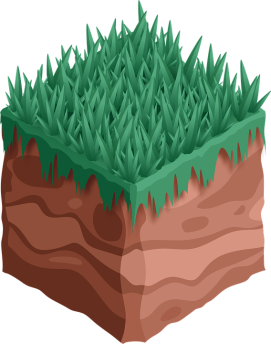 reply: block
EG
OS
Block Service Layering
read(inode, block)
Within the block server, a stack of block stores
Each block store has the same interface
Block server sends requests to top of stack
Each block store knows the block store below it, can “pass through” read and write operations
Block Server
Block data
read(inode, block)
TreeDisk block store
read(inode, block)
Block data
ClockDisk block store
Block data
read(inode, block)
ProtDisk (relay) block store
read(block)
(to disk server)
Block Service Layering
read(inode, block)
This is how EGOS adds a block cache – it’s a block store layer!

Reads don’t have to be forwarded if the block is in the cache
Block Server
Block data
read(inode, block)
TreeDisk block store
read(inode, block)
Block data
ClockDisk block store
Block data
read(inode, block)
ProtDisk (relay) block store
read(block)
(to disk server)
Block Service Layering
read(inode, block)
Important: Each block store can have its own interpretation of inode numbers
In TreeDisk, inodes track groups of blocks belonging to the same file
In ProtDisk, inodes represent disk partitions on the underlying disk server
Right now there’s only one, so all ProtDisk ops have inode = 0
Block Server
Block data
read(inode, block)
TreeDisk block store
read(inode, block)
Block data
ClockDisk block store
Block data
read(inode, block)
ProtDisk (relay) block store
read(block)
(to disk server)
Outline
Block Cache Design
Memory hierarchy
Disk blocks and block cache
Write-Through vs. Write-Back
The EGOS storage system
Block devices
Layering
Code details
Adding “Objects” to C
A block store is a struct full of function pointers
Each FP is a “member function” whose first argument is “this”
Also a pointer to some other struct containing the block store’s state – private member variables
typedef struct block_store {
  void *state;
  int (*getninodes)(struct block_store *this_bs);
  int (*getsize)(struct block_store *this_bs,    unsigned int ino);
  int (*setsize)(struct block_store *this_bs,    unsigned int ino, block_no newsize);
  int (*read)(struct block_store *this_bs,     unsigned int ino, block_no offset, block_t *block);
  int (*write)(struct block_store *this_bs,    unsigned int ino, block_no offset, block_t *block);
  void (*release)(struct block_store *this_bs);
  int (*sync)(struct block_store *this_bs,     unsigned int ino);
} block_store_t;

typedef block_store_t *block_if;
Adding “Objects” to C
Each block store “class” can inherit this “interface” by providing functions matching the FP types
Each can define its own state struct
int clockdisk_getninodes(block_store_t *this_bs);
int clockdisk_getsize(block_store_t *this_bs,     unsigned int ino);
int clockdisk_setsize(block_store_t *this_bs,    unsigned int ino, block_no newsize);
int clockdisk_read(block_store_t *this_bs,     unsigned int ino, block_no offset, block_t *block);
int clockdisk_write(block_store_t *this_bs,    unsigned int ino, block_no offset, block_t *block);
void clockdisk_release(block_store_t *this_bs);
int clockdisk_sync(block_store_t *this_bs,     unsigned int ino);

struct clockdisk_state {
  block_if below;
  block_t* blocks;
  block_no nblocks;			
};
Adding “Objects” to C
block_if clockdisk_init(block_if below,     block_t *blocks, block_no nblocks) {
  struct clockdisk_state *cs = new_alloc(    struct clockdisk_state);
  cs->below = below;
  cs->blocks = blocks;
  cs->nblocks = nblocks;  block_if this_bs = new_alloc(block_store_t);
  this_bs->state = cs;
  this_bs->getninodes = clockdisk_getninodes;
  this_bs->getsize = clockdisk_getsize;
  this_bs->setsize = clockdisk_setsize;
  this_bs->read = clockdisk_read;
  this_bs->write = clockdisk_write;
  this_bs->release = clockdisk_release;
  this_bs->sync = clockdisk_sync;
  return this_bs;
}
Each block store class has a “constructor” that returns a block_if
Initialize this object’s state
Assign the function pointers in block_store_t to this class’s implementation of those functions
[Speaker Notes: Each block store class has a “constructor”]
How Do I Use This?
Within a “member function,” you can safely cast this->state to your own state struct:
static int clockdisk_read(block_if this_bs, unsigned int ino,    block_no offset, block_t *block) {
  struct clockdisk_state* cs = this_bs->state;

You can call a function on another block store through its block_store_t interface:
  int r = (*cs->below->read)(cs->below, ino, offset, block);
Pass cs->below as the this parameter
Call the read function of cs->below
Block Store Functions
int getninodes(this): Returns the total number of inodes this block store supports – for the “disk” block store, this will be 1
int getsize(this, inode): Returns the number of blocks associated with the given inode
int setsize(this, inode, nblocks): Resizes an inode to include a specified number of blocks; returns the old size. Note that this can implicitly free blocks if the new size is smaller.
Block Store Functions
int read(this, inode, offset, *block): Reads a single block at the given offset (in blocks) within an inode, returns it in *block. Returns -1 on error, 0 on success.
int write(this, inode, offset, *block): Writes the data in *block to the specified inode and offset (in blocks). Returns -1 on error, 0 on success.
int sync(this, inode): Syncs all data within the specified inode to the underlying layer, if this block store is a cache.
void release(this): Frees the block store, inverse of “init”
Your Task for Project 3
Implement a write-through block cache in wtclockdisk.c
wtclockdisk_read, wtclockdisk_write, wtclockdisk_setsize
Implement a write-back block cache in clockdisk.c
clockdisk_read, clockdisk_write, clockdisk_setsize, clockdisk_sync
In both files, you’ll want to implement this helper function:static void cache_update(struct [wt]clockdisk_state *cs, unsigned int ino, block_no offset, block_t *block [, bool dirty])
Call when you just had a cache miss
Use CLOCK to choose a block to evict, put *block in the cache
Only clockdisk keeps track of whether blocks are dirty
Keeping Track of Statistics
struct clockdisk_state and struct wtclockdisk_state already have some members defined for you, including:
read_hit, read_miss: Number of cache hits vs. cache misses for read operations
write_hit, write_miss: Number of cache hits vs. cache misses for write operations
Update these every time your cache handles a read or write